«Мій рідний край ні з чим не порівняти!»
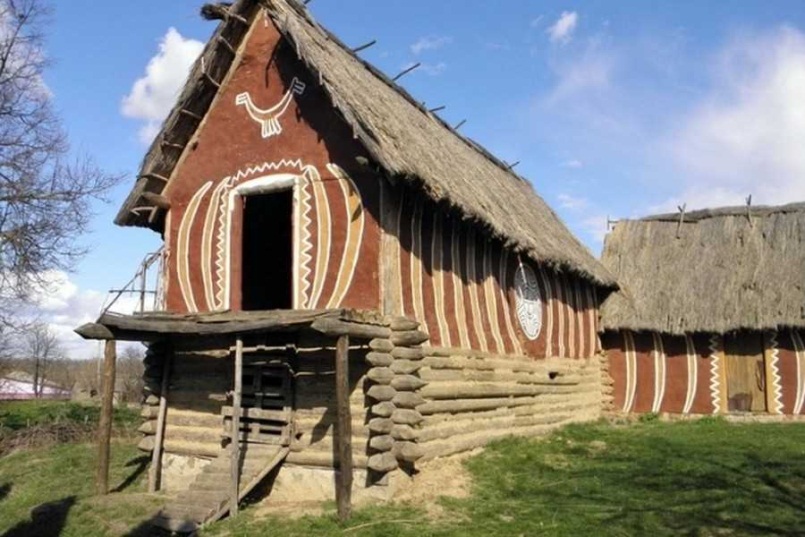 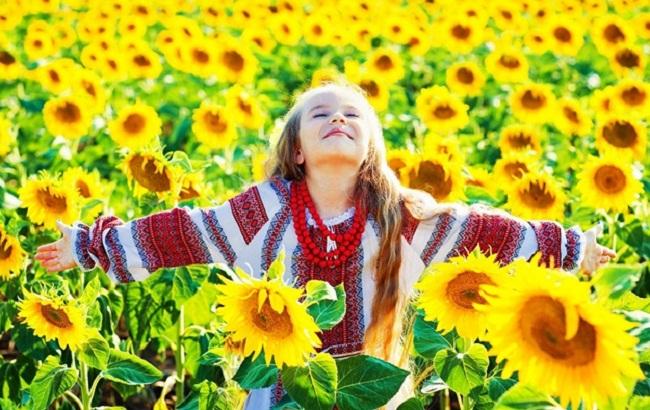 Кобринівського навчально-виховного комплексу
«Дошкільний навчальний заклад - загальноосвітня школа I-IIІ ступенів»
 Тальнівської районної ради 
Черкаської області
.
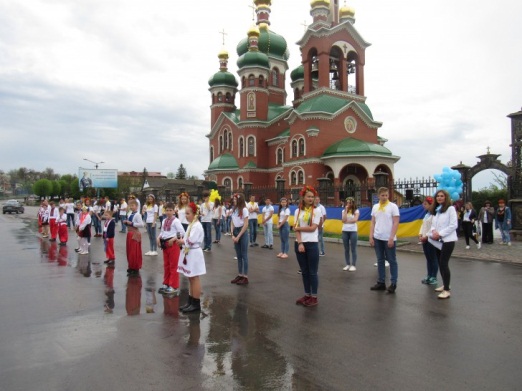 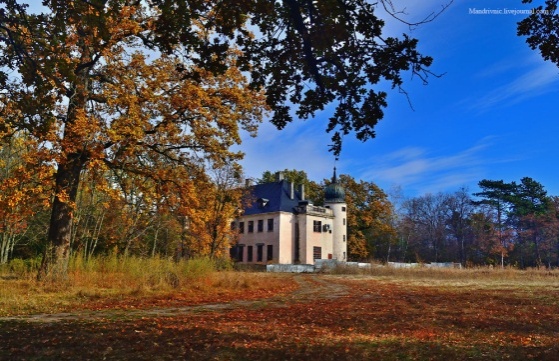 Тальнівщині
Білі хати у вишневих садочках
Дівчата хороші, як яснії зорі,
Сивенькі зозулі кують по лісочках,
Хмаринки кружляють прозорі.
Моя ти Тальнівщино, цвіте вишневий,
Барвінковий краю, матусине пісне,
Ти – отча земля, воркотання голубки,
Ти – цвіт яблуневий розквітла черешня.
Верба біля ставу, калина у лузі,
Цвітуть маки в полі, чудові жаринки.
Прекрасна Тальнівщино – волошка у житті –
Тебе я люблю без зупинки

Л.П. Поліщук (поетеса Тальнівщини с.Кобринова Гребля)
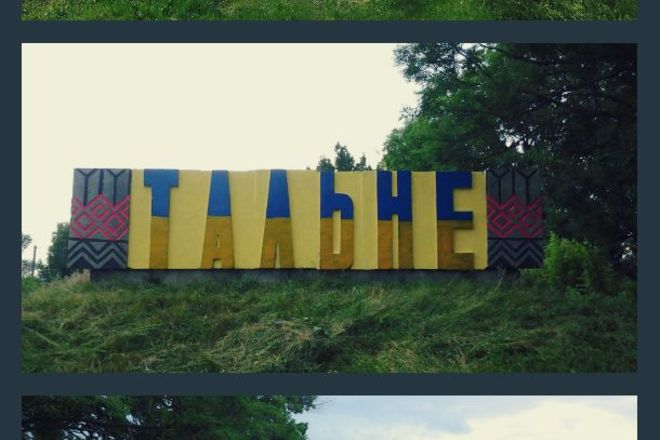 З якої сторони України ви б не їхали, а на Тальнівщину попадете обов'язково. А ще коли скажуть, що на її землях є сім прадавніх міст хліборобської цивілізації Трипільської культури, то вас обов`язково потягне у край пращурів. Любителів природи привабить лісопарк, який започаткувався за зразком уманської «Софіївки». Коли взнаєте, що й красуня XIX століття Софія Челіче (Глявоне), а по чоловіках Вітте, Потоцька похоронена в Тальному, то ваші симпатії будуть віддані нашому краю.
            Тальнівщина є батьківщиною козацького літописця Романа Ракушки-Романовського, народного художника України Івана Їжакевича, історика, літератора, етнографа Василя Доманицького, академіка Дмитра Петрушевського, доктора медицини Григорія Горовенка. Тут живуть і трудяться на чорноземах щирі й залюблені в рідний край люди. 
Матеріали з книги «Виднокрай» В. Мицик 2010р.
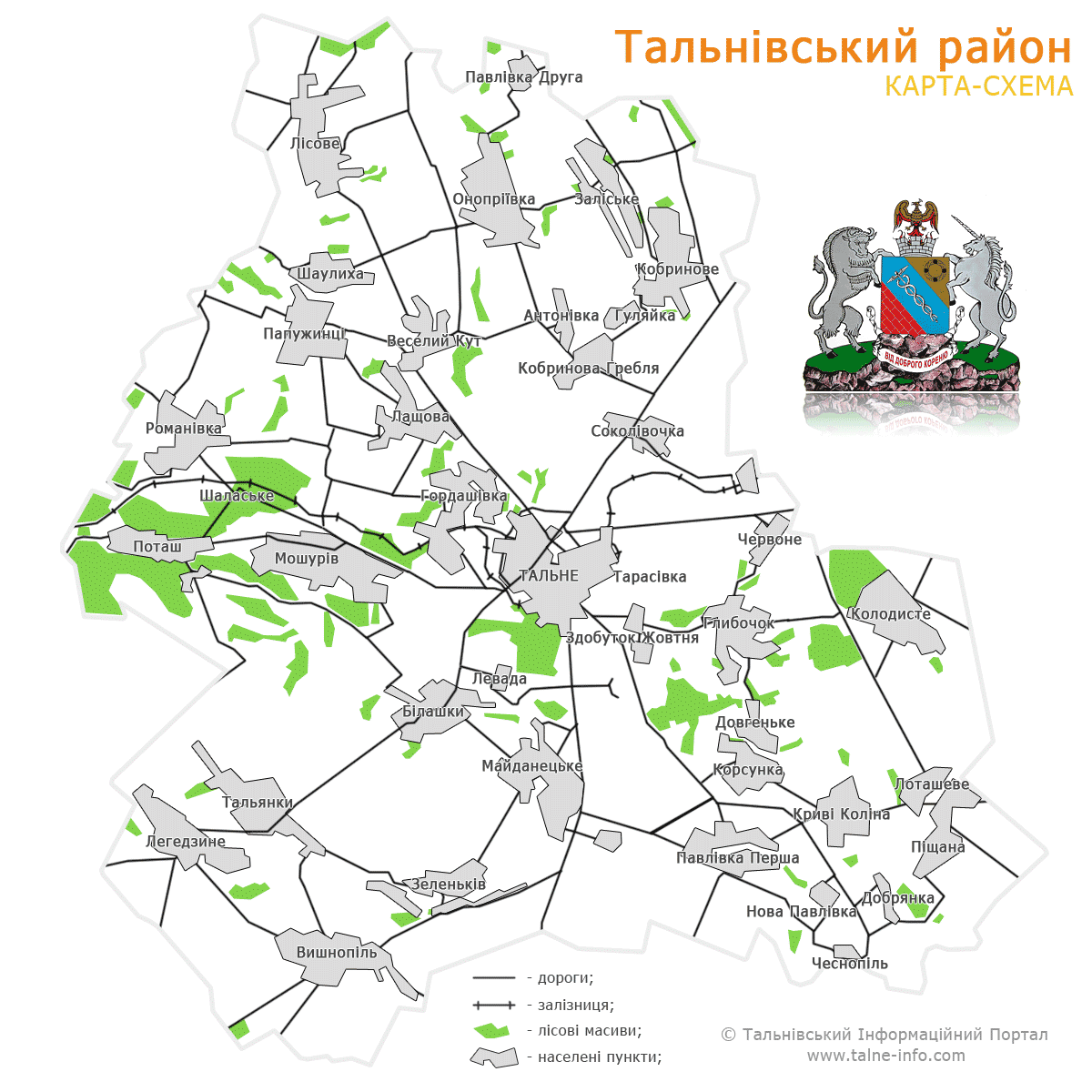 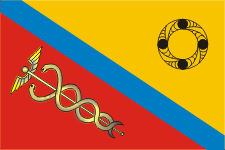 Карта, Герб та прапор Тального
Величний храм на честь Святих Апостолів Петра і Павла- один з найкрасивіших сучасних храмів Черкащини,а,можливо, і всієї України. Петропавлівський храм збудований в 2007-2009 р. за проектом архітектора А.Дітковського на кошти мецената В. Мовчана. Храм має сім куполів, маківки яких вкриті сусальним золотом. Висота центрального купола з хрестом — 37 метрів. На дзвіниці знаходяться 11 дзвонів, вага найбільшого — 1950 кілограмів. Храм зведено з надміцної австрійської цегли. Церковне подвір'я оточує красива кована огорожа,яка сама по собі є витвором мистецтва. 4 липня 2009р. храм був освячений Патріархом Київським і всієї Руси–України Філаретом.
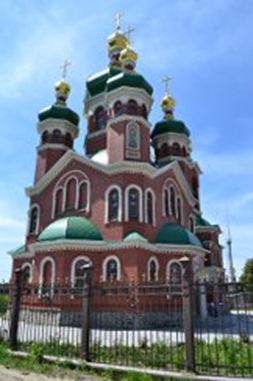 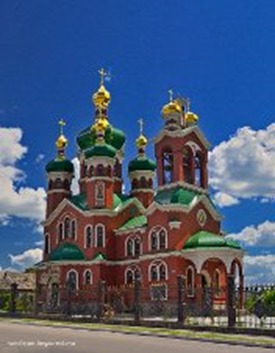 Петро-Павлівський храм м. Тальне
Мисливський замок Наришкіна-Шувалова.
Цей замок у Тальному був закладений ще у 19 століті графом Ф. Потоцьким. Двоповерховий палац у формі французьких мисливських замків епохи Ренесансу.
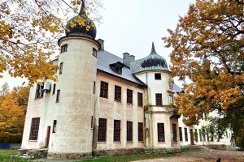 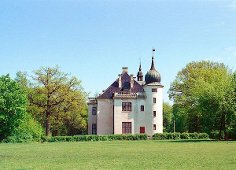 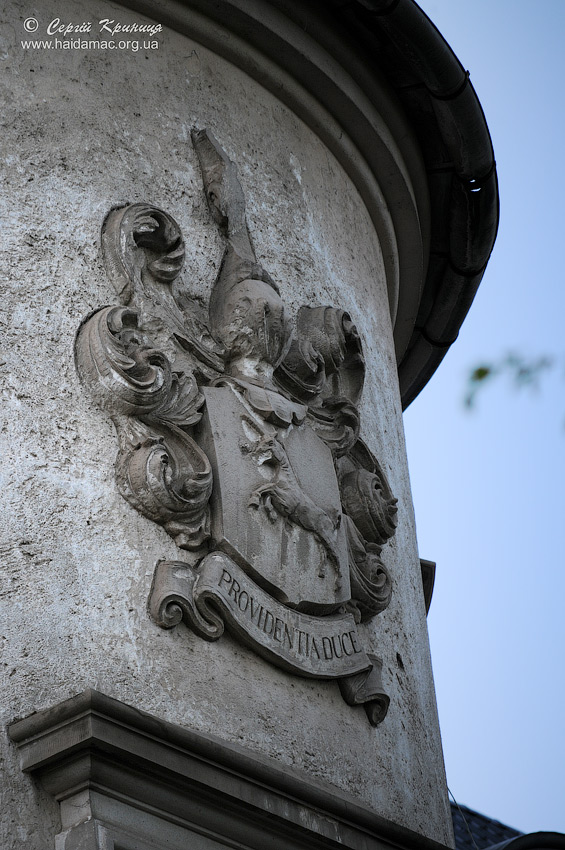 Графський Герб прикрашає головний фасад будівлі. Шувалов був одружений на Софії Наришкіної дочки графа Л. Наришкіна, який в свою чергу отримав маєток, як придане, від своєї дружини Ольги Потоцької – дочки знаменитої Софії Потоцької на честь якої був побудований уманський парк «Софіївка».
Біля палацу збереглися надгробки з могил Софії, Петра й Павла Шувалових
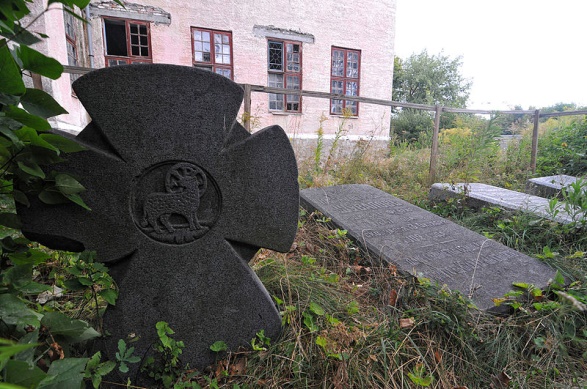 р. Гірський Тікич
Тальне справді розмістилося в глибокій долині річки Гірський Тікич на берегах якої росте багато верболозу
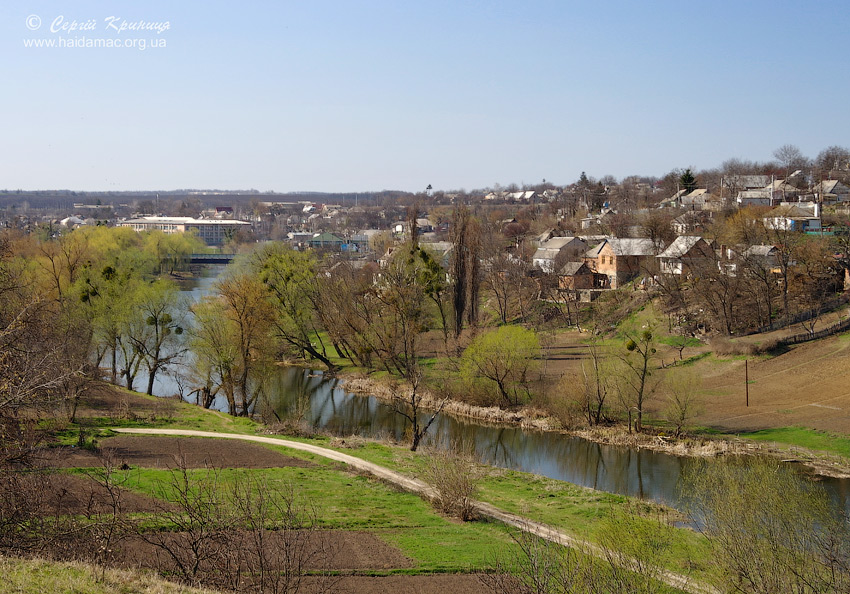 Пам`ятник Гетьманам - Івану Мазепі, Петру Дорошенку, Байді Вишневецкому і Богдану Хмельницькому
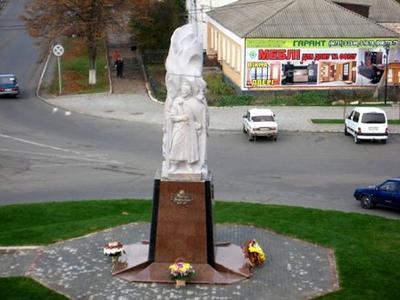 Римо-католицький костел св.Анни, збудований ще 1702 року.
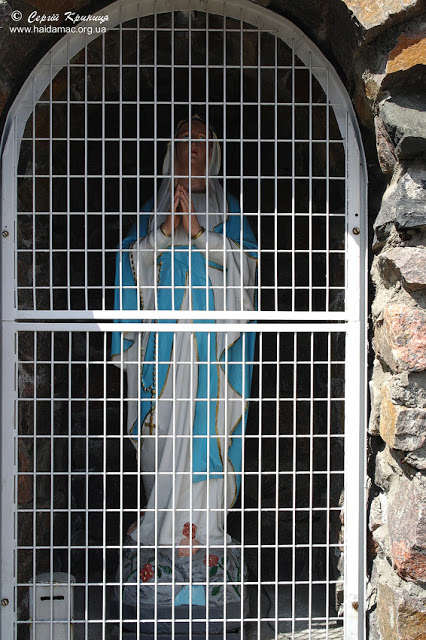 Фанівський будинок – дім керуючого маєтком Шувалова Костянтина Чочуліна, збудований 1903 року.
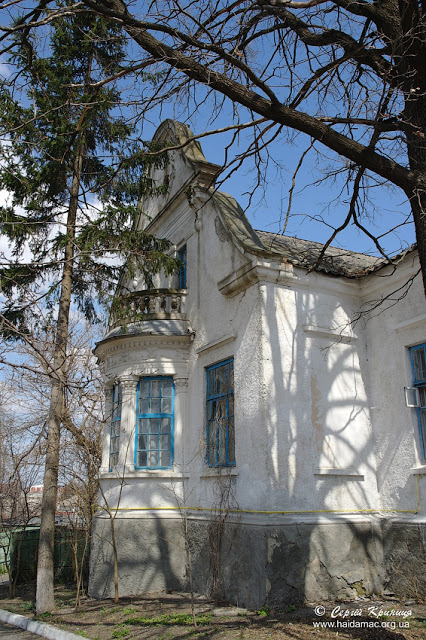 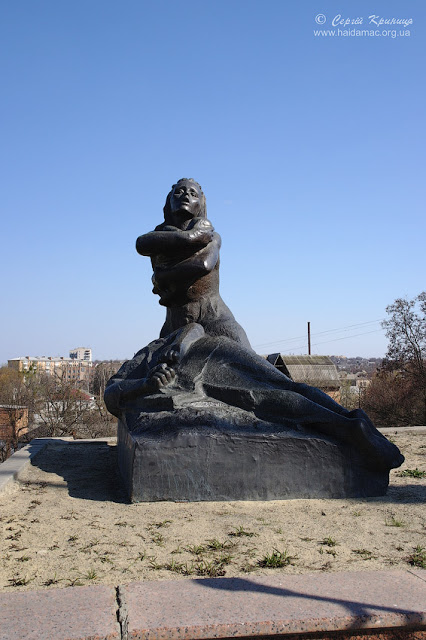 Монумент невідомому солдату
Тальнівський краєзнавчий музей
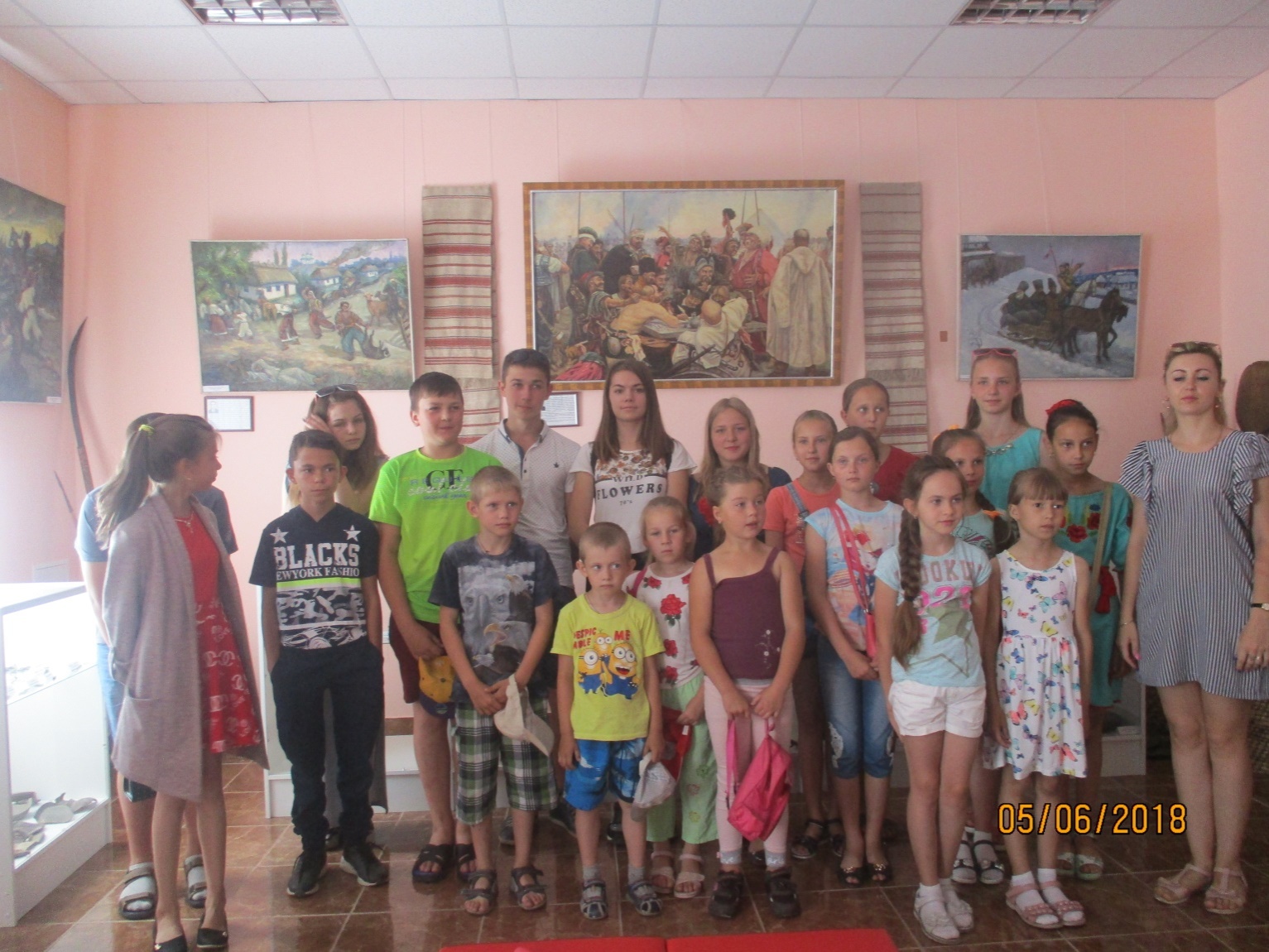 Любуюсь часто я
Любуюсь часто я лугами
Красою чистою лісів,
І над полями, над долами
Лунає жайворонка спів.
 Моя Черкащино привільна,
Моя Тальнівщино нова,
І як вгадати й підібрати
Для вас найкращії слова
   Л. П. Поліщук 
(поетеса Тальнівщини 
с.Кобринова Гребля)
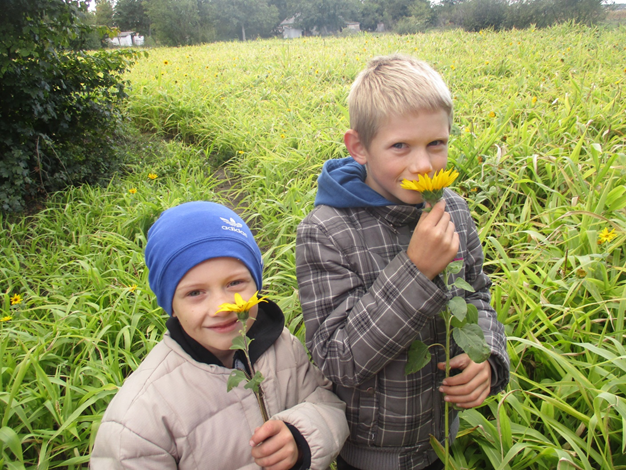 Дякую за увагу!!!